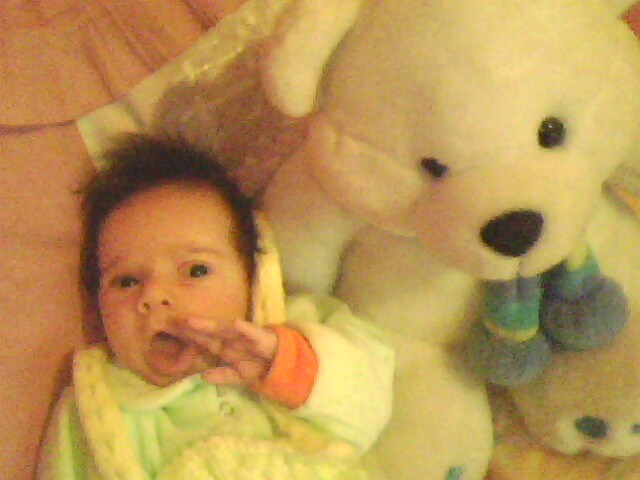 Universidade Aberta do SUS– UNASUS
Universidade Federal de Pelotas
Especialização em Saúde da Família
Modalidade a Distância
  
 
Qualificação da atenção em puericultura na estratégia de saúde da família 


Giovani dos Santos Freitas
 
 
 
Setembro de 2012
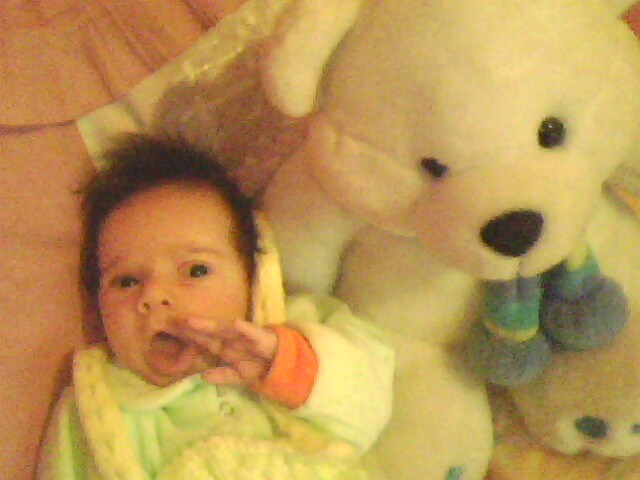 INTRODUÇÃO

A Importância da ação

Dentro da realidade diária de atendimento em uma unidade de saúde a consulta de puericultura à crianças de 0 a 6 anos se mostra substancialmente presente e resolutiva pelos seus princípios de observação e análise de dados e características de desenvolvimento relacionadas a saúde adequada do indivíduo sendo necessário a  “Qualificação da atenção em puericultura na estratégia de saúde da família”, através de organização do serviço, implantação de ações e mobilização profissional para atuação efetiva em todo o processo de acompanhamento.
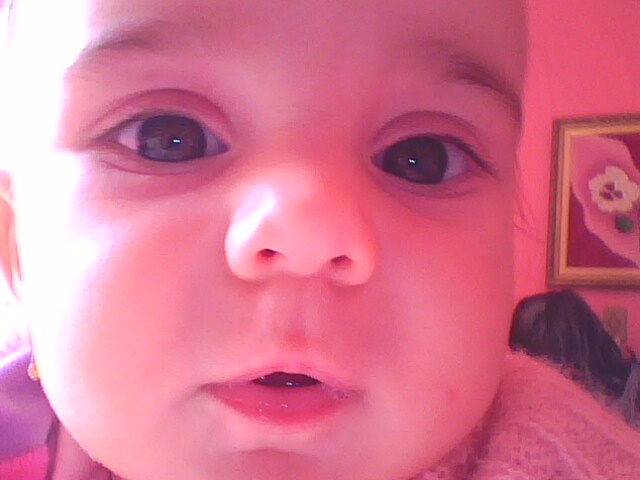 Objetivos
 
0bjetivo Geral


	
Melhorar a qualidade da atenção em puericultura a crianças entre 0 e 6 anos de idade.
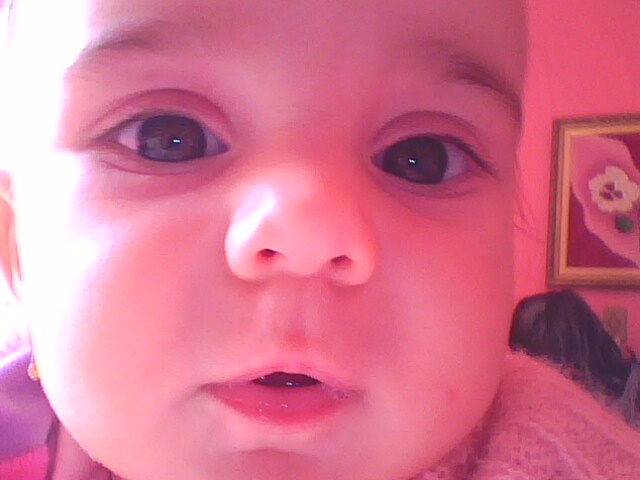 Objetivos
 
0bjetivos Específicos
 
Ampliar a cobertura da puericultura;

Melhorar a adesão à puericultura;

Melhorar a qualidade do atendimento em puericultura;

Melhorar registros das informações;

Mapear as crianças de risco pertencentes à área de abrangência;
 
Promover a alimentação saudável - aleitamento materno;
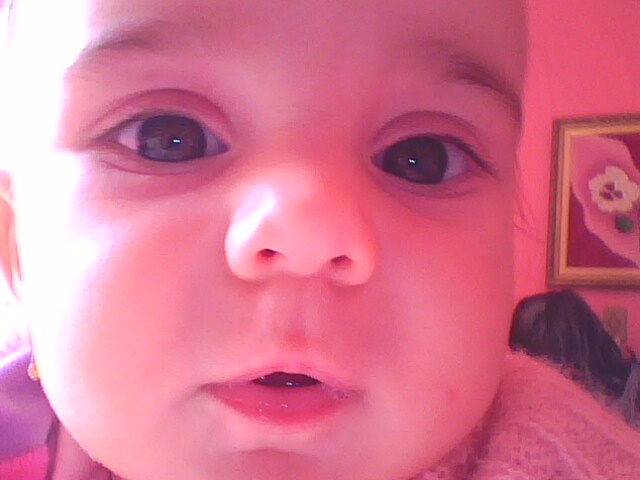 Objetivos
 
0bjetivos Específicos
 
- Promover a alimentação saudável – alimentação complementar do lactente e nutrição infantil;
- Conhecer a população de crianças da área de abrangência que não fazem puericultura;
- Conhecer a proporção de crianças com atraso no atendimento;
- Conhecer o número de crianças com vacinação em dia;
- Conhecer a existência de casos de crianças com déficit de peso;
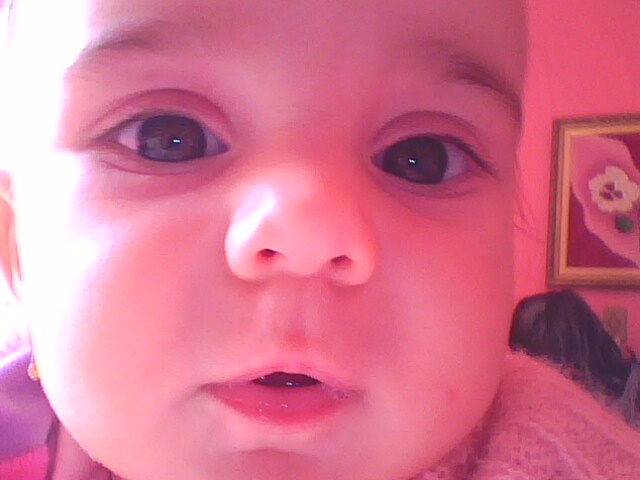 Objetivos
 
0bjetivos Específicos
 
- Conhecer a existência de casos de crianças com excesso de peso;

- Conhecer a existência de casos de crianças com curva de peso descendente ou estacionária;

- Conhecer a existência de casos de crianças em uso de suplementação de ferro;
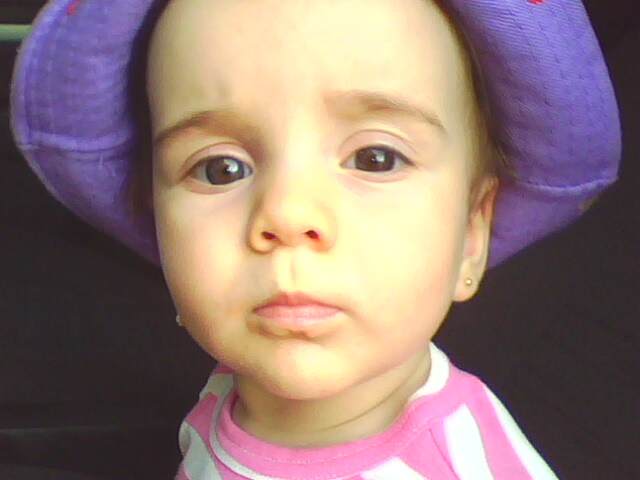 Objetivos
 
0bjetivos Específicos
 

- Conhecer os casos de crianças cadastradas  com avaliação de risco;

- Conhecer a o número crianças cadastradas colocadas para mamar na primeira consulta de puericultura;
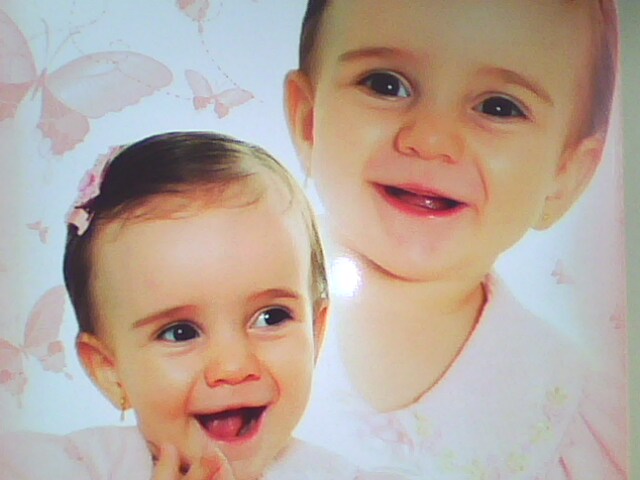 Metodologia
Logística 

Protocolo
 
Protocolo de saúde da criança do Ministério da Saúde publicado em 2002.
 
Registro Específico
Ficha espelho anexo a cada ficha clínica da criança;
Planilha de coleta de dados fornecida pelo curso.

Estabelecimento de Metas 
Conforme os objetivos específicos
Almejadas durante os quatro meses de intervenção
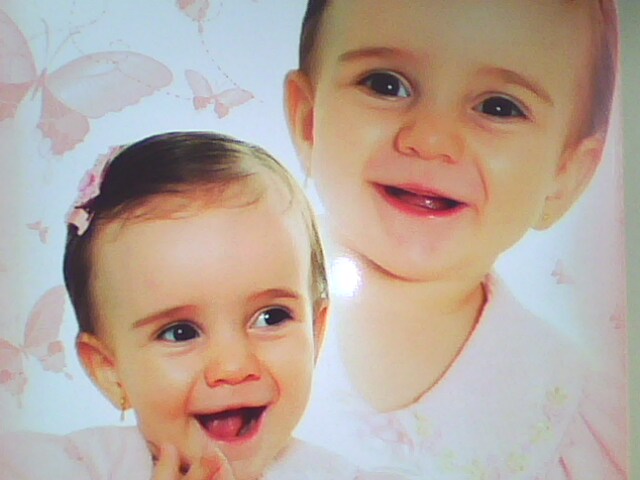 Metodologia
Logística 

Estabelecimento de indicadores de saúde 

Para conhecimento e monitoramento destas ações


Ações nos eixos 

Organização e gestão do serviço
Monitoramento e avaliação 
Engajamento público
Qualificação da prática clínica
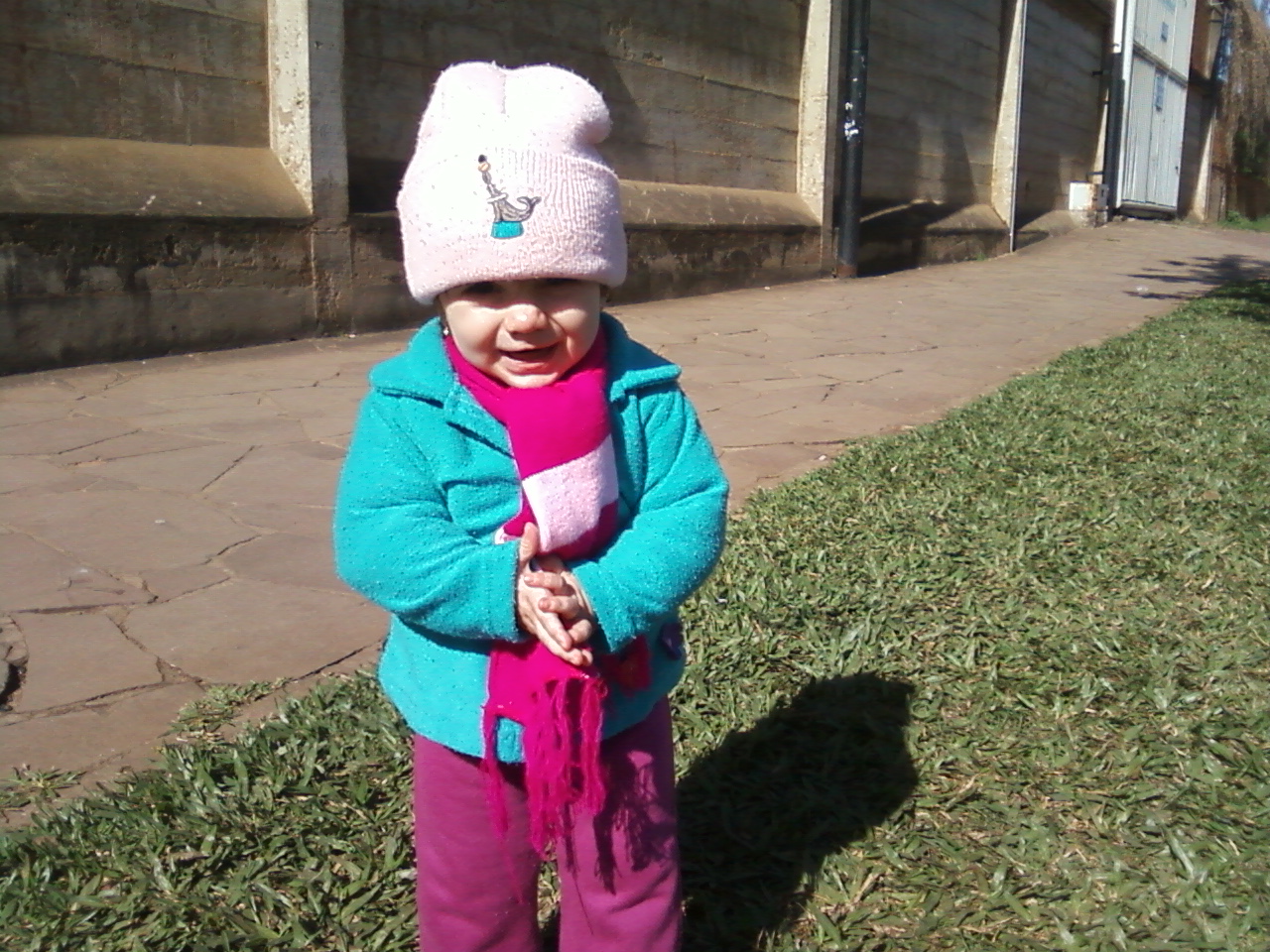 Resultados 
 
01: Proporção de crianças moradoras do território e cadastradas no programa.
Aumento gradativo do cadastramento de crianças no programa 
 
194 crianças moradoras da área de abrangência da unidade 36% foram cadastradas no programa durante a intervenção não alcançando a meta de cadastrar 100% das crianças entre 0 e 6 anos de idade no programa de puericultura;
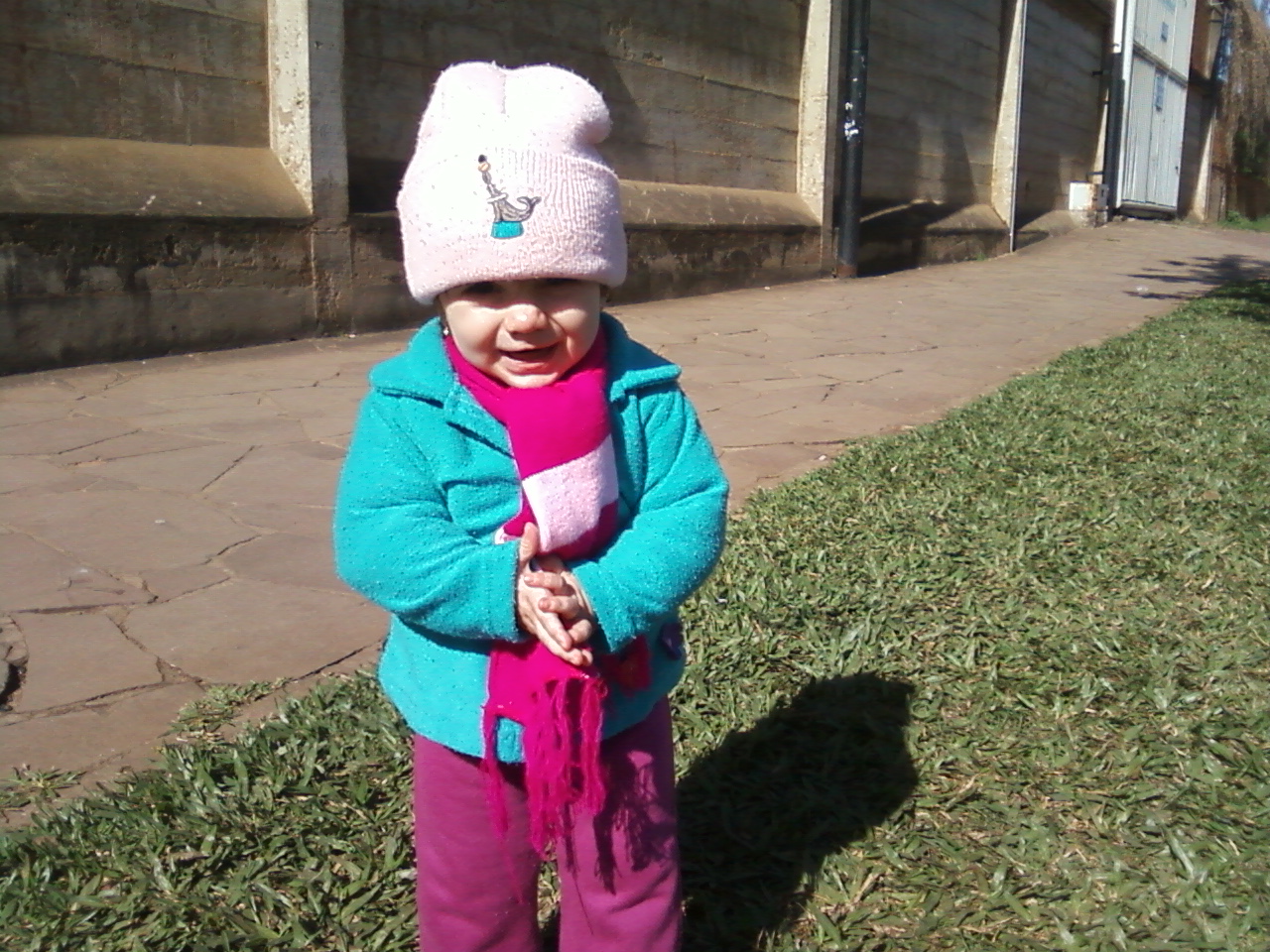 02: Proporção de crianças que não fazem puericultura em nenhum serviço
 
Do total de 194 crianças 51,5 % não realizam puericultura em nenhum serviço.

Alcançou-se a meta de obter conhecimento sobre 100% das crianças que não fazem acompanhamento de puericultura em nenhum serviço.
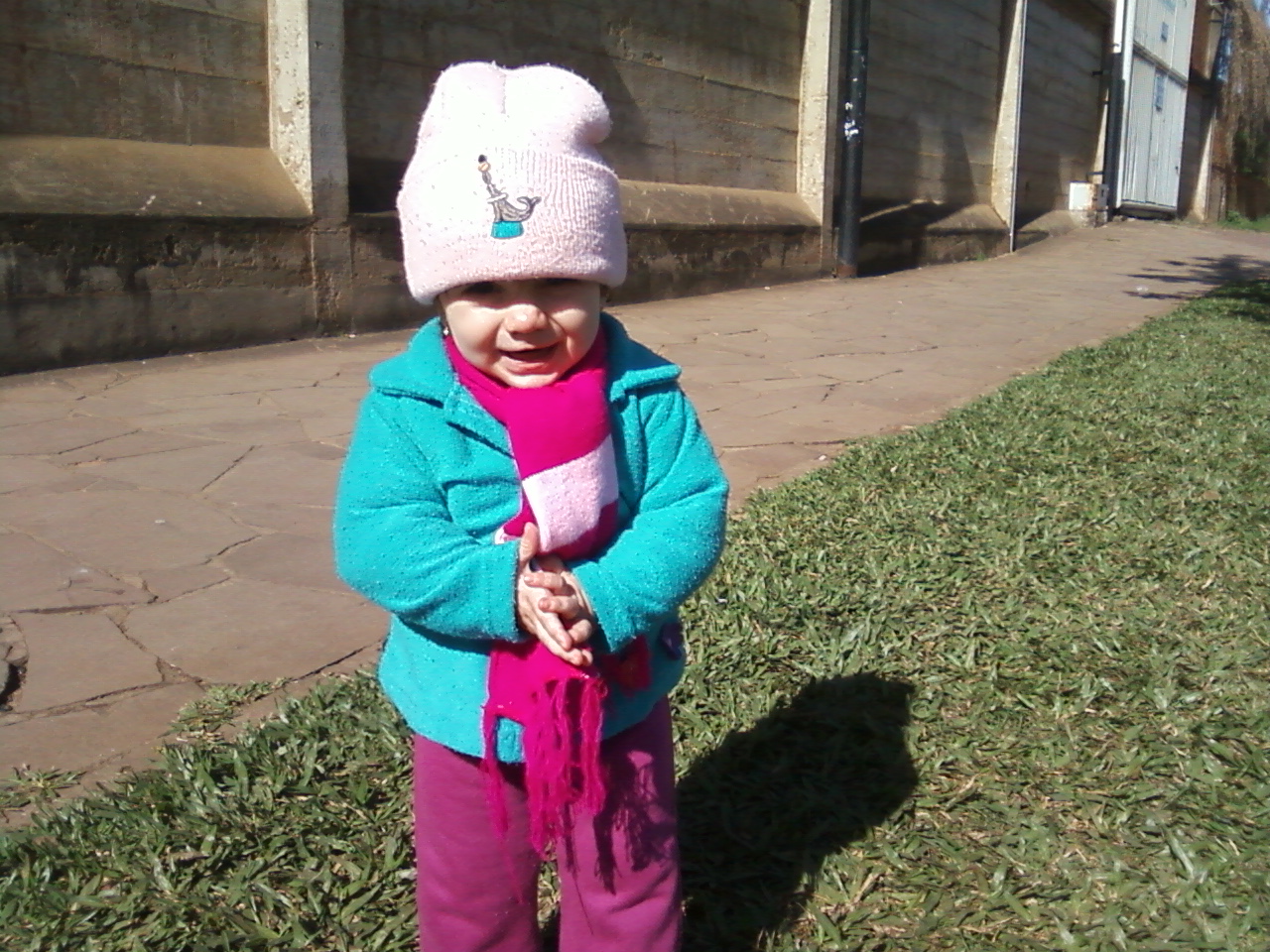 03: Proporção de crianças com atraso no atendimento de acordo com os períodos preconizados pelo protocolo.
 
Alcançou-se a meta de obter conhecimento sobre 100% das  crianças com atraso no atendimento;

Primeiro mês 16,7 % dos atendimentos foram de crianças com atendimento atrasado

Segundo mês de 13,6 % 

Terceiro mês 1,6 % 

Quarto mês 0%
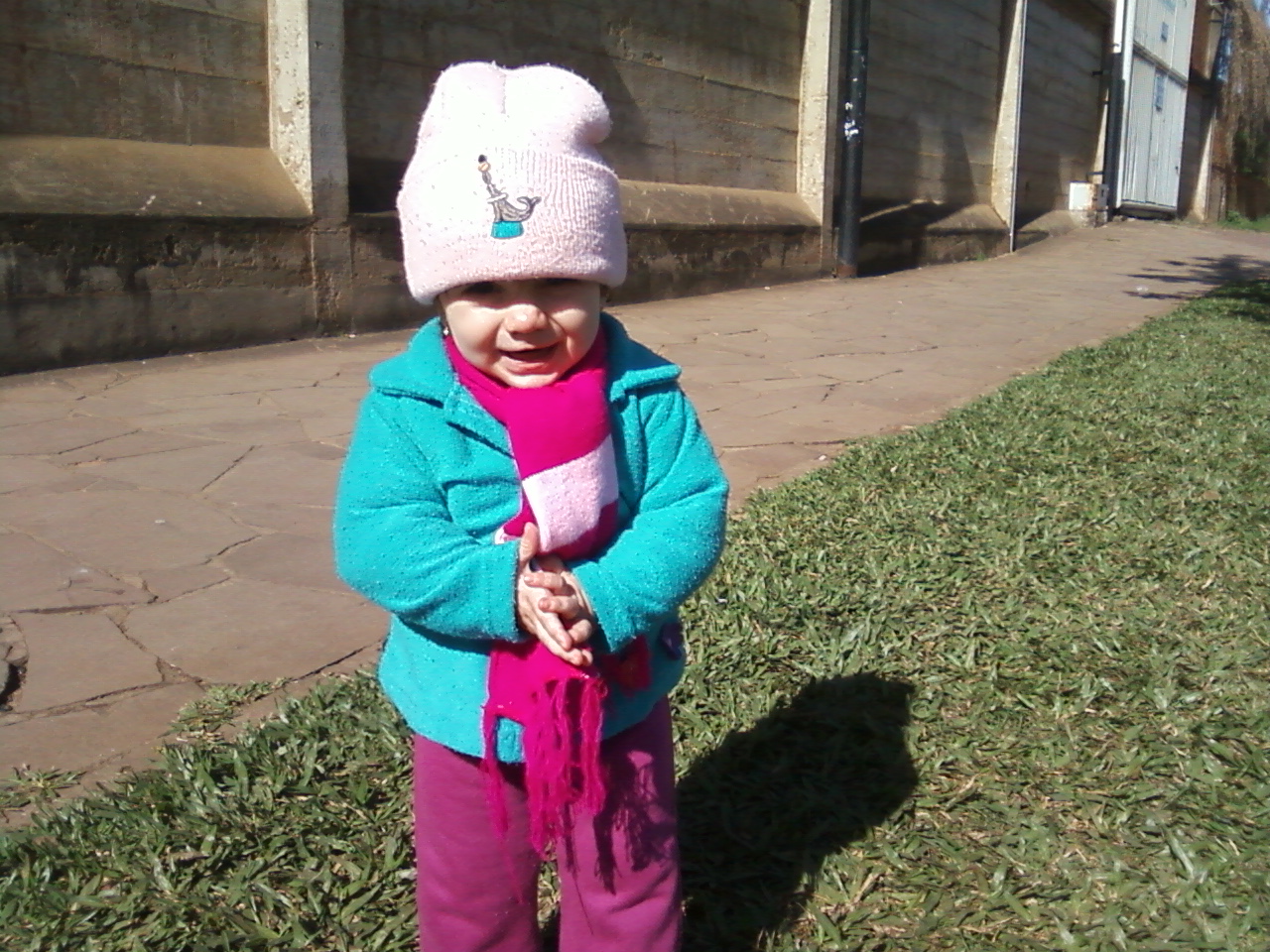 04: Proporção de crianças com a vacinação em dia de acordo com a idade
 


Sempre se manteve acima dos 90%.

Não se alcançou a meta de vacinar 100% das crianças de acordo com a idade.
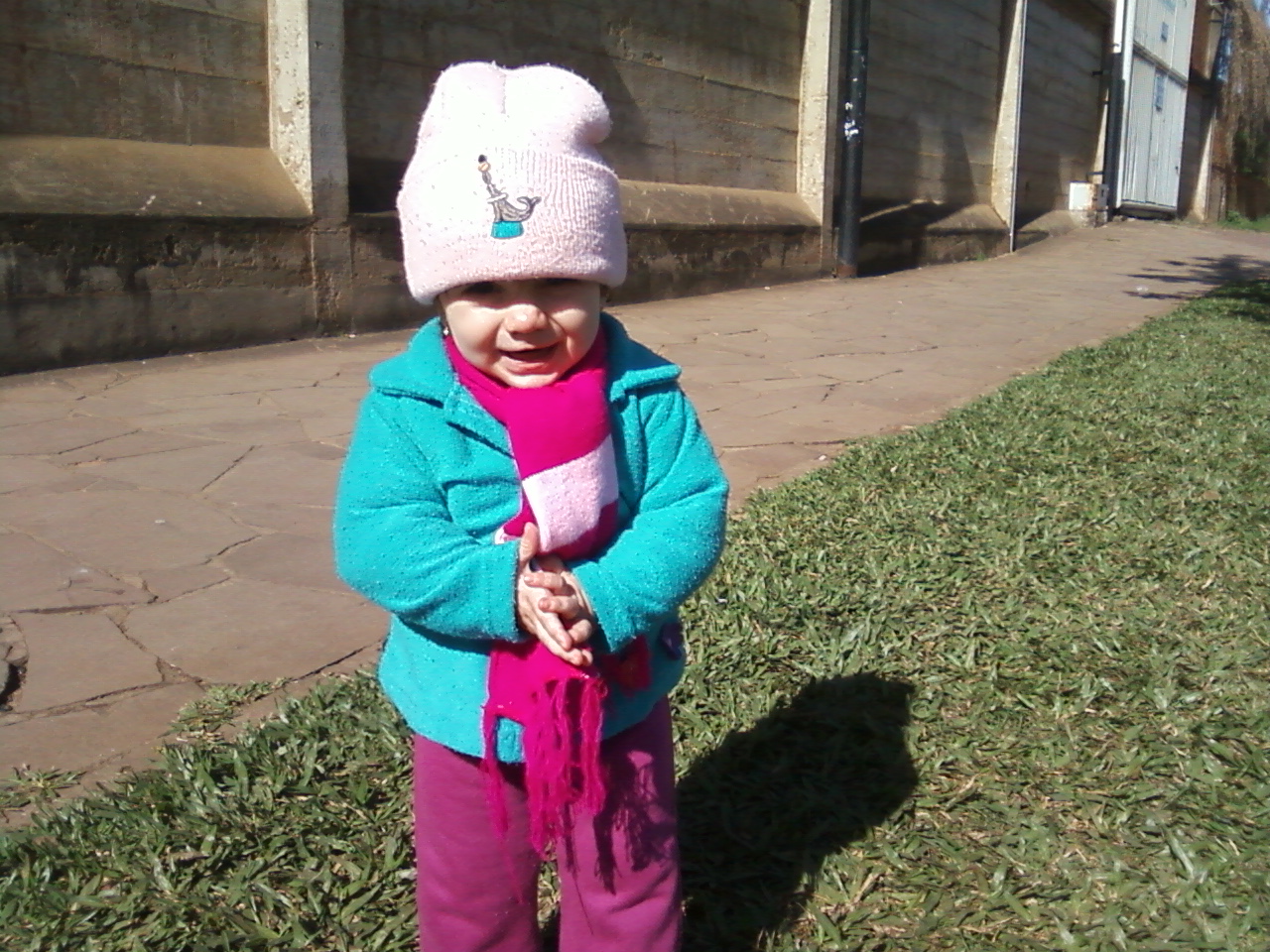 Resultados
 
5:Proporção de crianças com déficit de peso 
Diminuição de atendimento à crianças com déficit de peso na intervenção; 

Terceiro e quarto mês de intervenção nenhum caso de criança com déficit de peso alcançando a meta de 100% das crianças cadastradas sem déficit de peso;
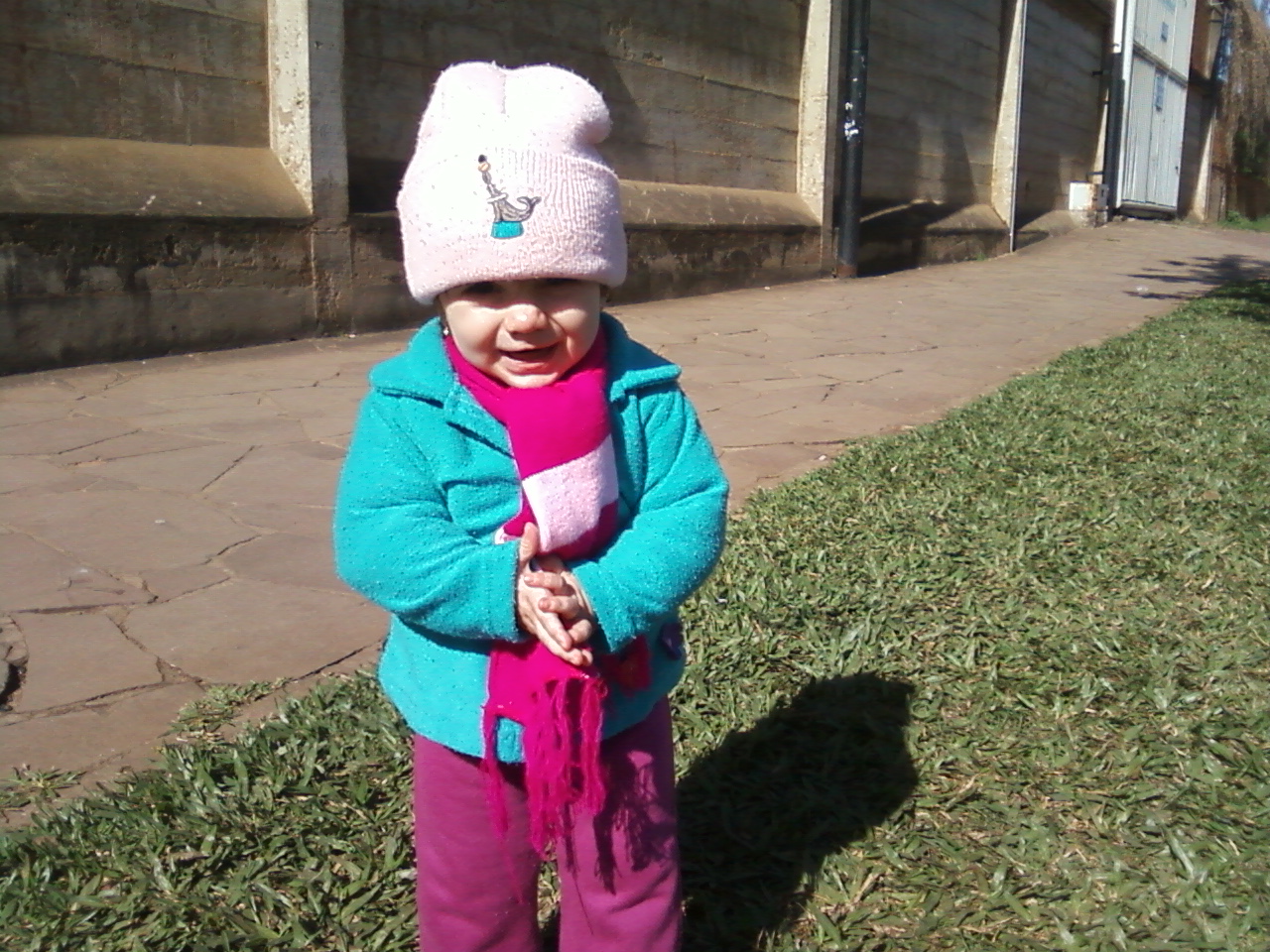 6: Proporção de crianças com excesso de peso
 
Diminuição de atendimento à crianças com excesso de peso na intervenção; 

Segundo, terceiro e quarto mês de intervenção nenhum caso de criança com excesso de peso, Alcançando a meta de 100% das crianças cadastradas sem excesso de peso;
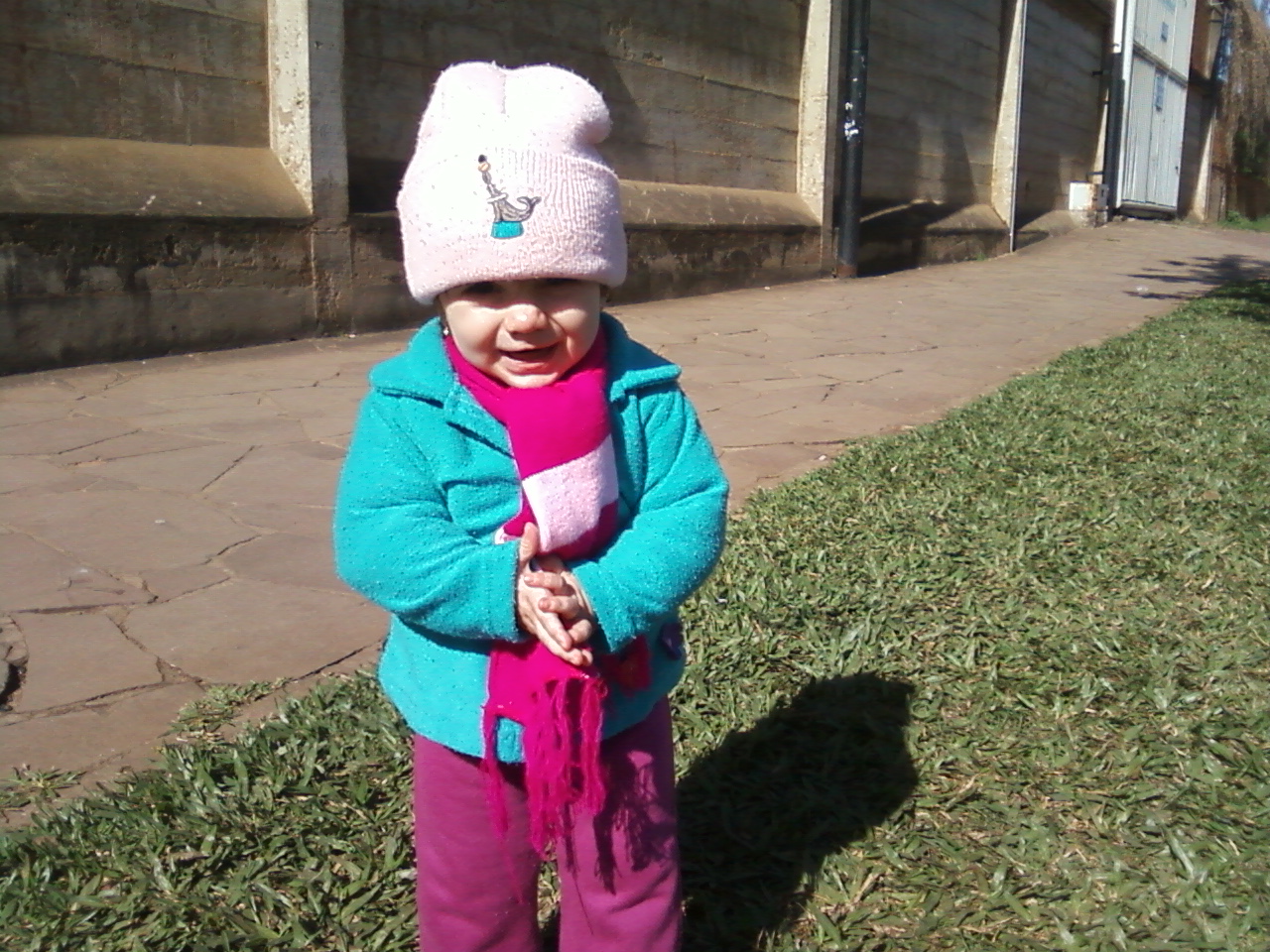 Resultados
 
 
07:Proporção de crianças com curva de peso descendente ou estacionária
 
Um caso de atendimento de criança com curva de peso descendente ou estacionária, ultrapassando a meta de 80% das crianças cadastradas com curva de peso adequada para a idade.
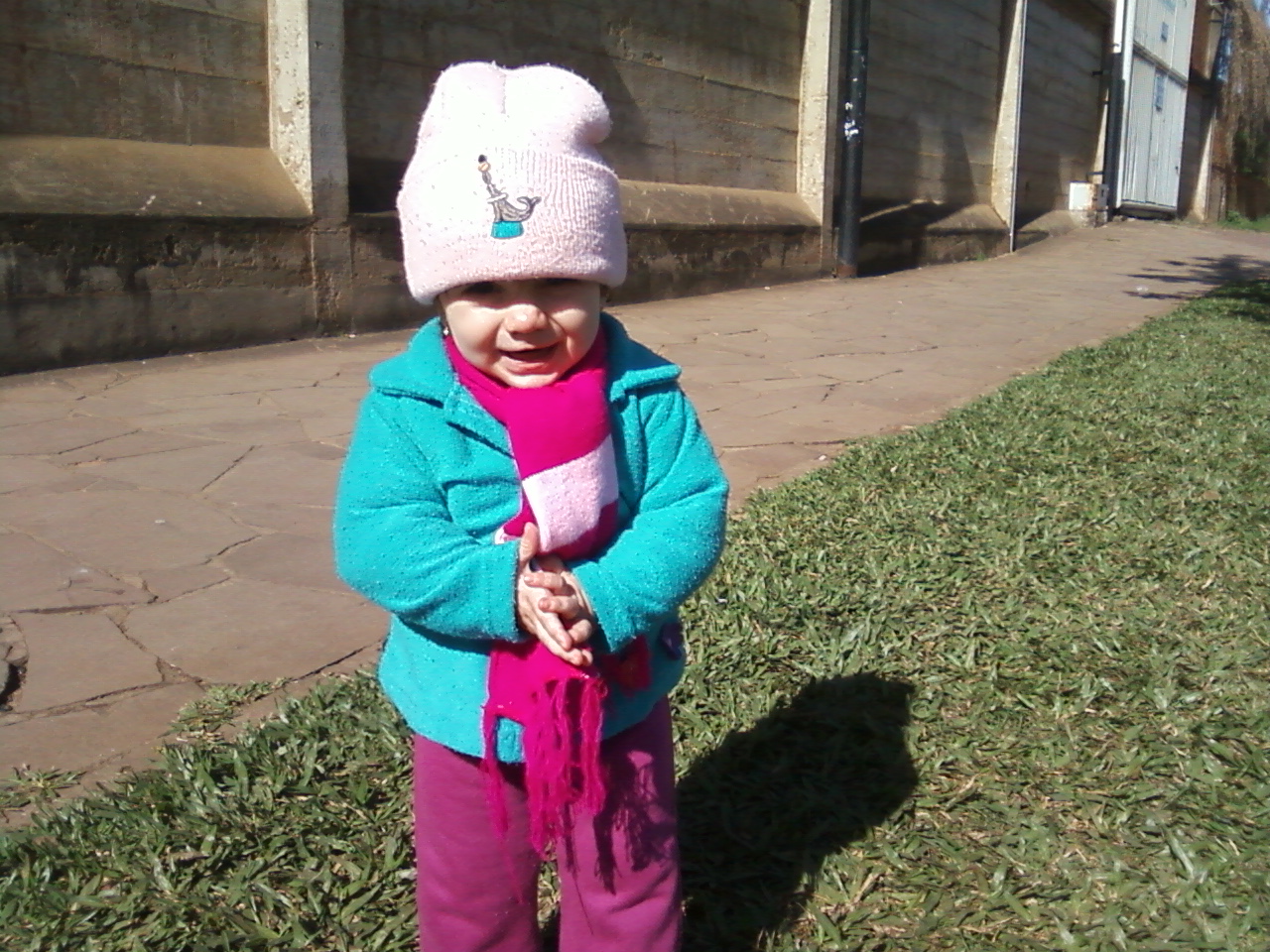 8: Proporção de crianças com suplementação de ferro
 
Segundo mês de intervenção ocorreu o atendimento de quatro pacientes com suplementação de ferro sendo que não se repetiu até o final da intervenção;
 
A partir do segundo mês mostrou uma diminuição na comparação dos casos com o número ascendente de cadastramento de crianças de 6 a 18 meses no período restante do trabalho.

Podemos considerar alcançada a meta de Oferecer a 100% das crianças cadastradas de 0 a 6 meses que necessitem a suplementação de ferro, pois sempre esteve disponível na unidade.
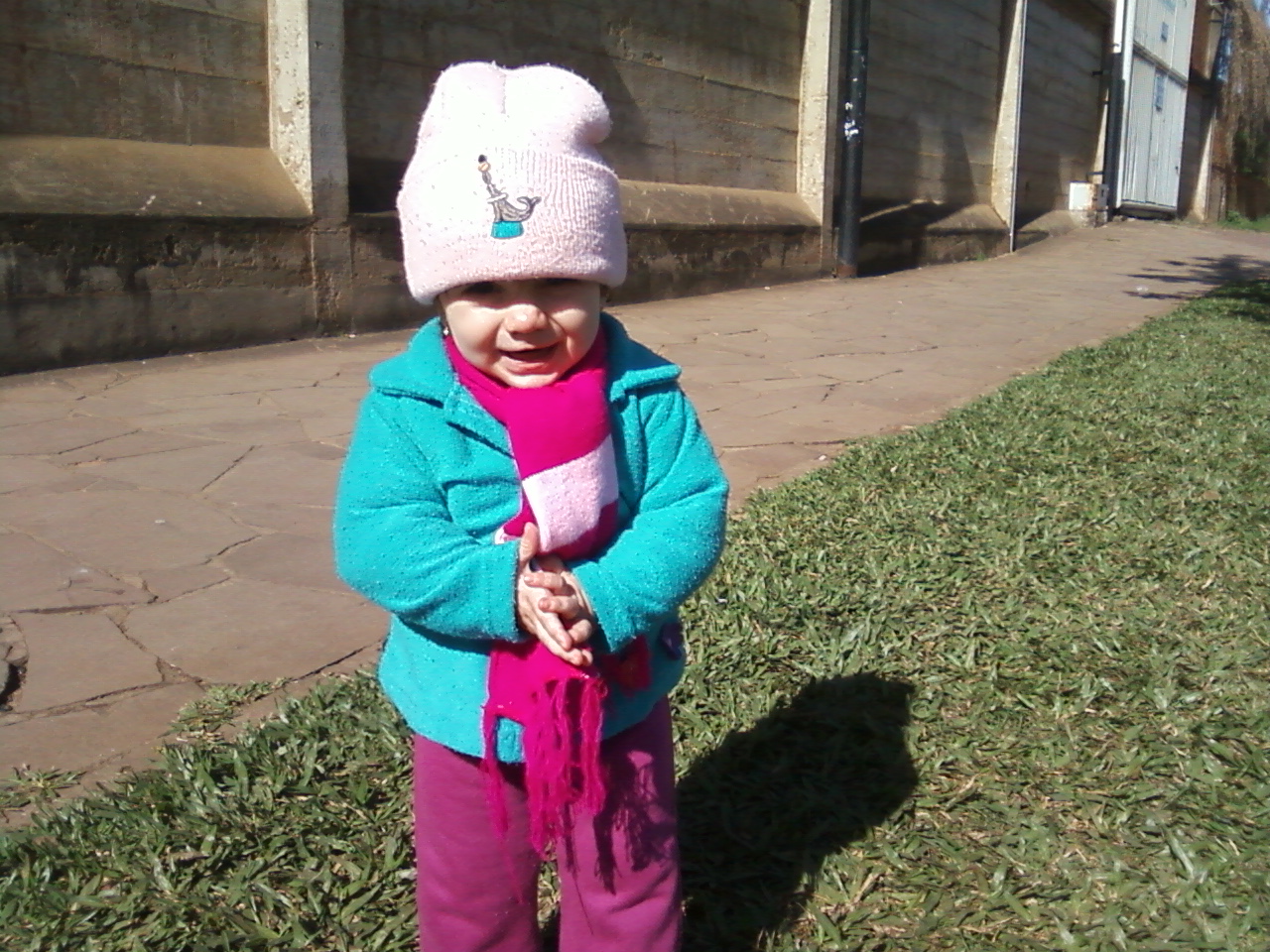 Resultados
 
10:Proporção de crianças com avaliação de risco
Aumento no número de crianças atendidas com avaliação de risco, sendo que este processo a partir do primeiro mês de intervenção foi estabelecido como rotina; 

Meta de avaliar crescimento e desenvolvimento em 100% das crianças cadastradas no programa de puericultura foi alcançada.
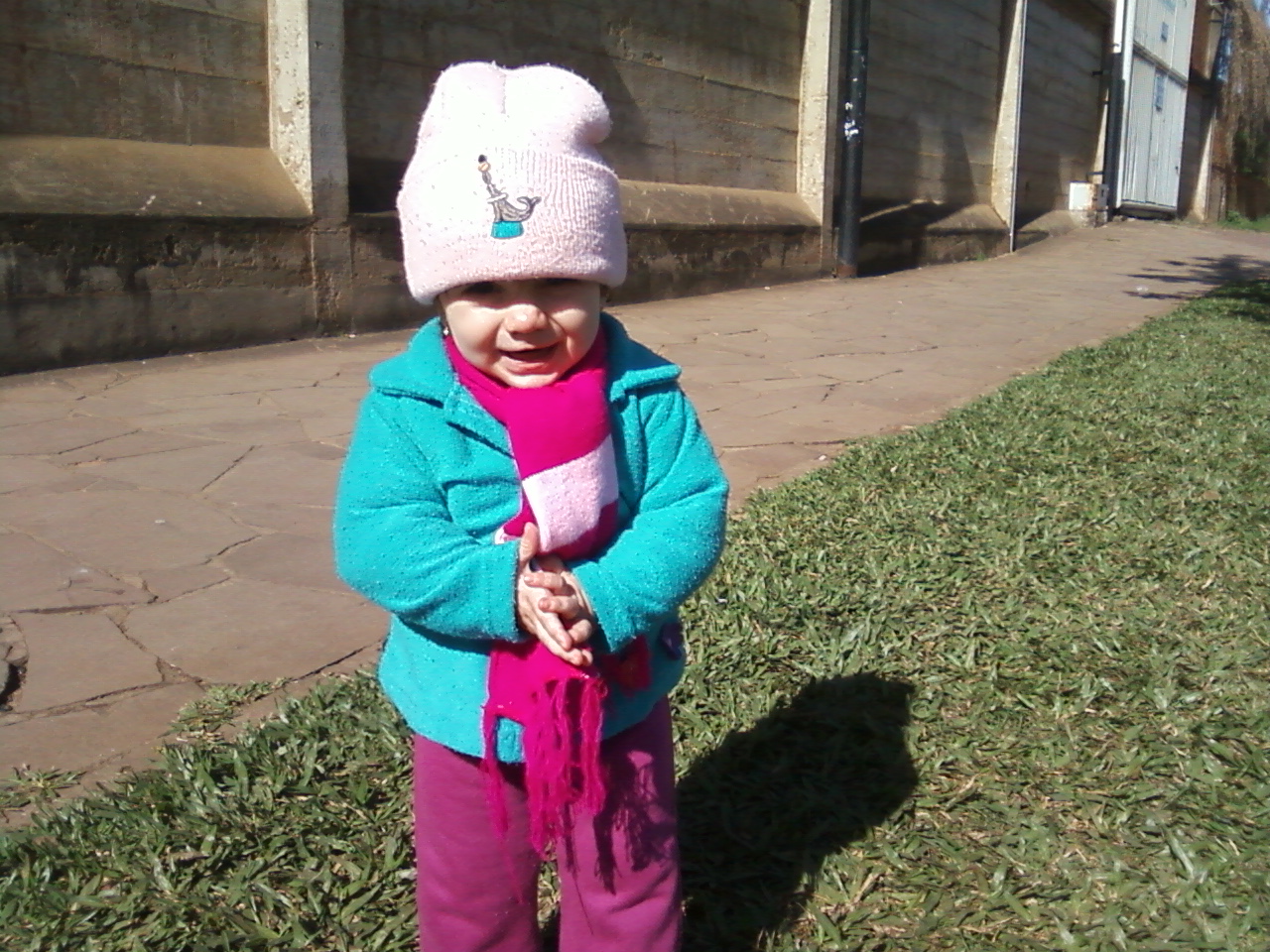 11: Proporção de crianças colocadas para mamar na primeira consulta de puericultura
 
Acima dos 40% durante todo o período de intervenção;

Não alcançou-se a meta de  100% das crianças cadastradas colocadas para mamar na primeira consulta de puericultura.
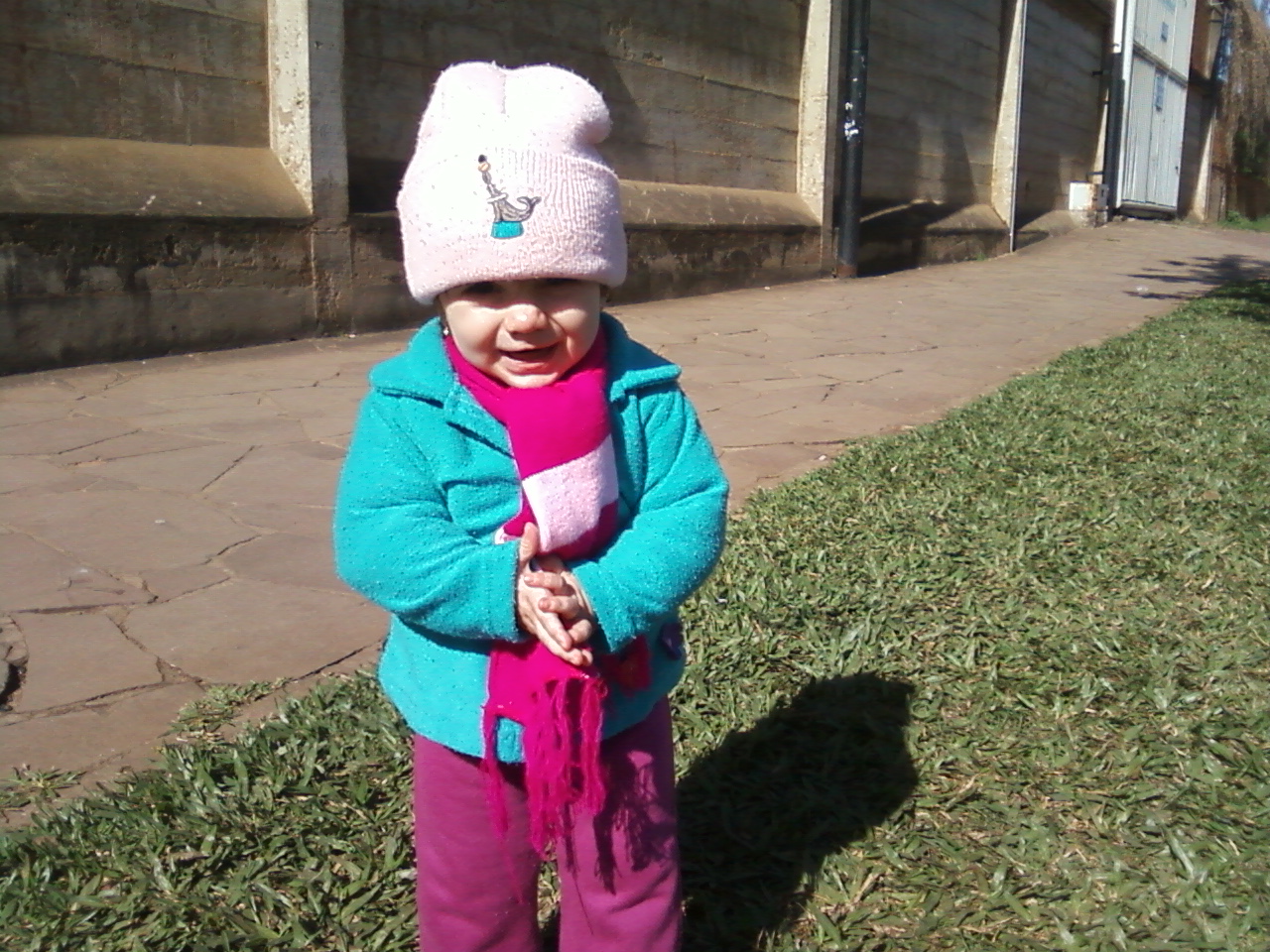 Resultados
 
 
12: Proporção de crianças que podem comparecer na consulta de puericultura no período da manhã
 
100 % referem poder comparecer a unidade no período da manhã;
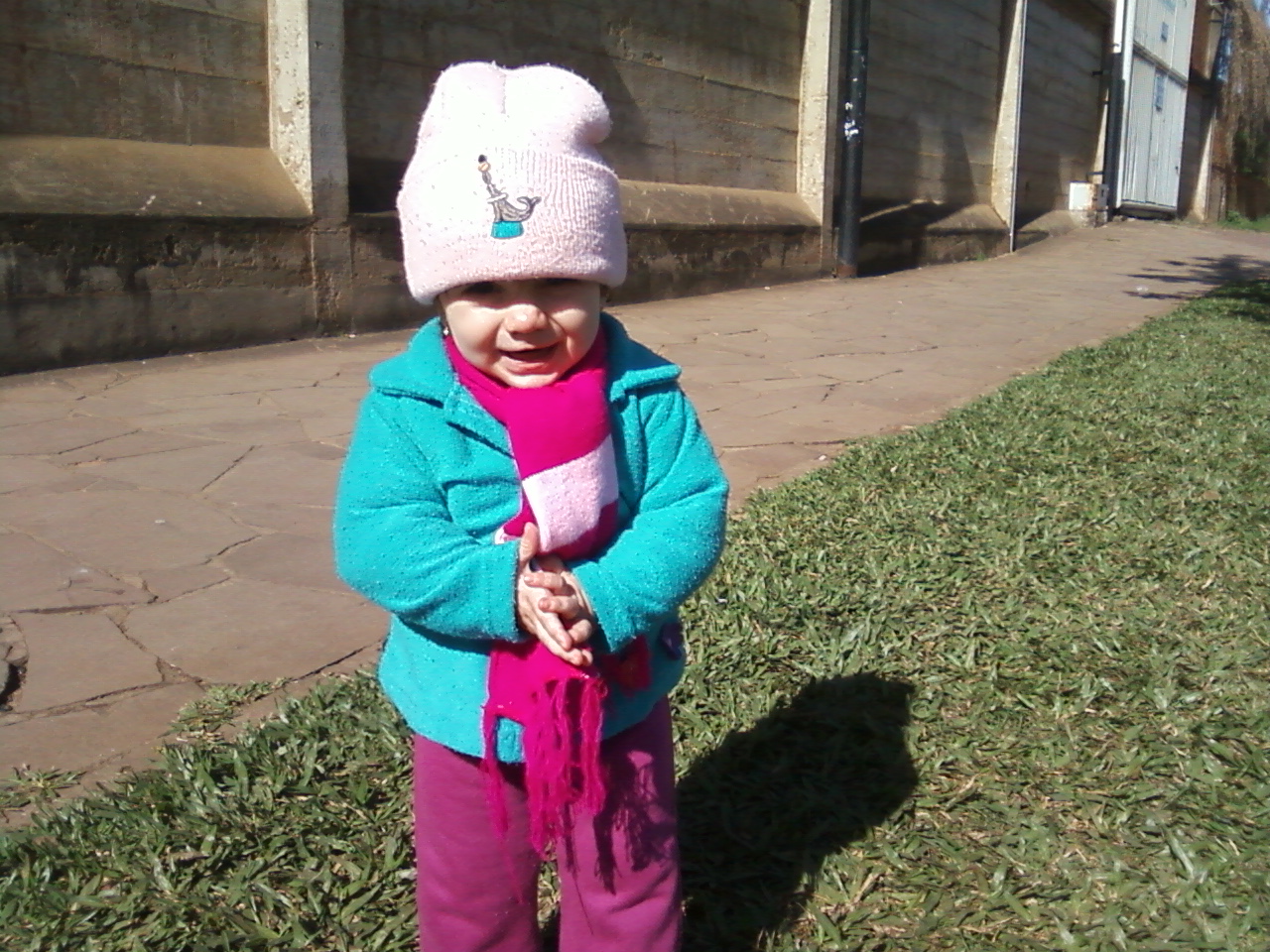 13:Proporção de crianças com aleitamento materno exclusivo até o sexto mês atendidas no período de intervenção
Aumento gradativo durante o período de intervenção

Acima de 75 % obtendo uma melhora de 10, 2 % durante os quatro meses de intervenção

Não alcançou-se a meta de promover aleitamento materno exclusivo até os 6 meses para 100% das crianças cadastradas;
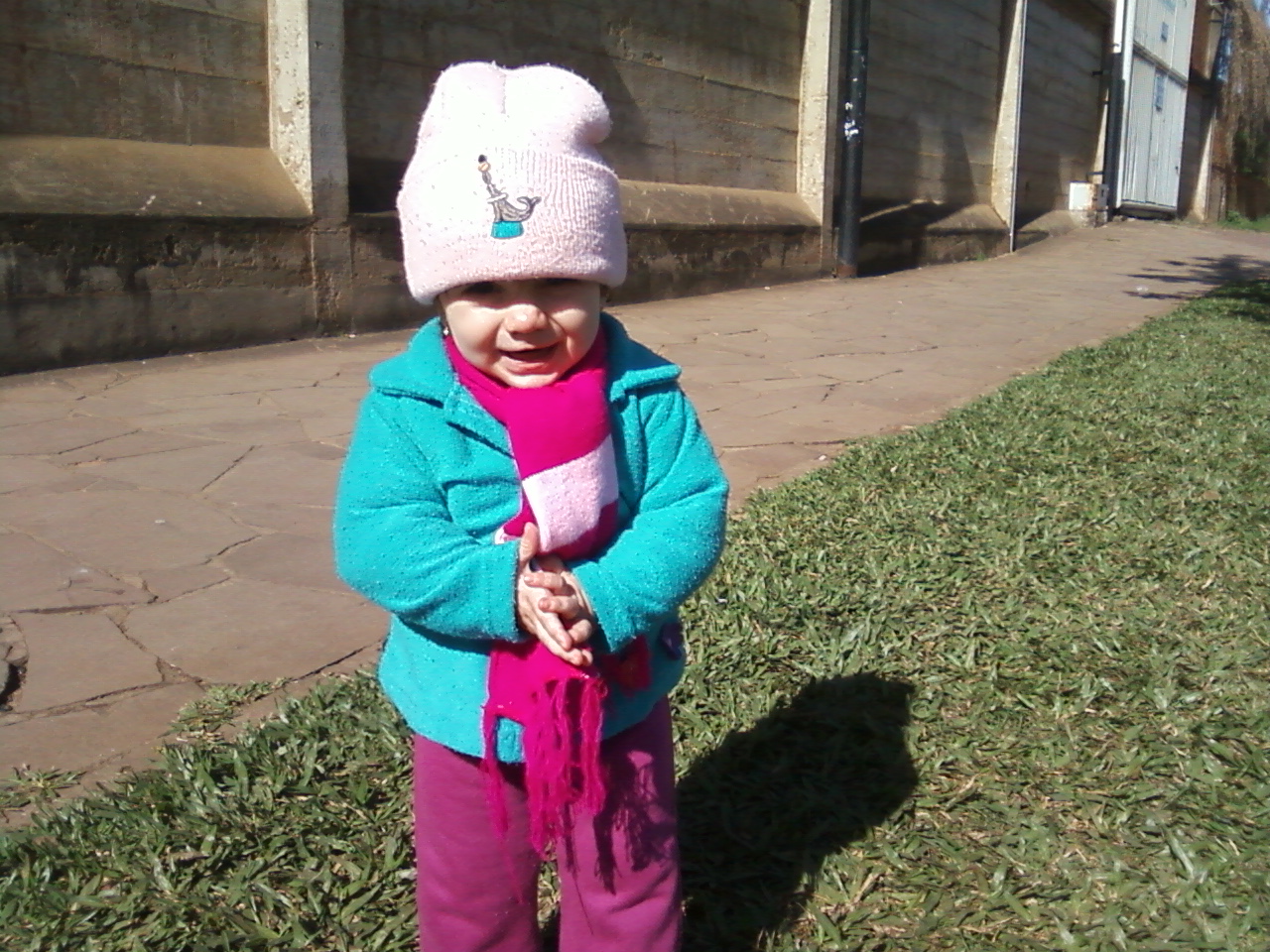 Resultados
 
14:Proporção de crianças atendidas no período de intervenção que recebem a visita do agente comunitário de saúde
 
100 % das crianças atendidas no período de intervenção recebem a visita do agente comunitário de saúde;
 
Mostra que a meta de alcançar 100 % de crianças visitadas pelo agente comunitário de saúde foi alcançada;
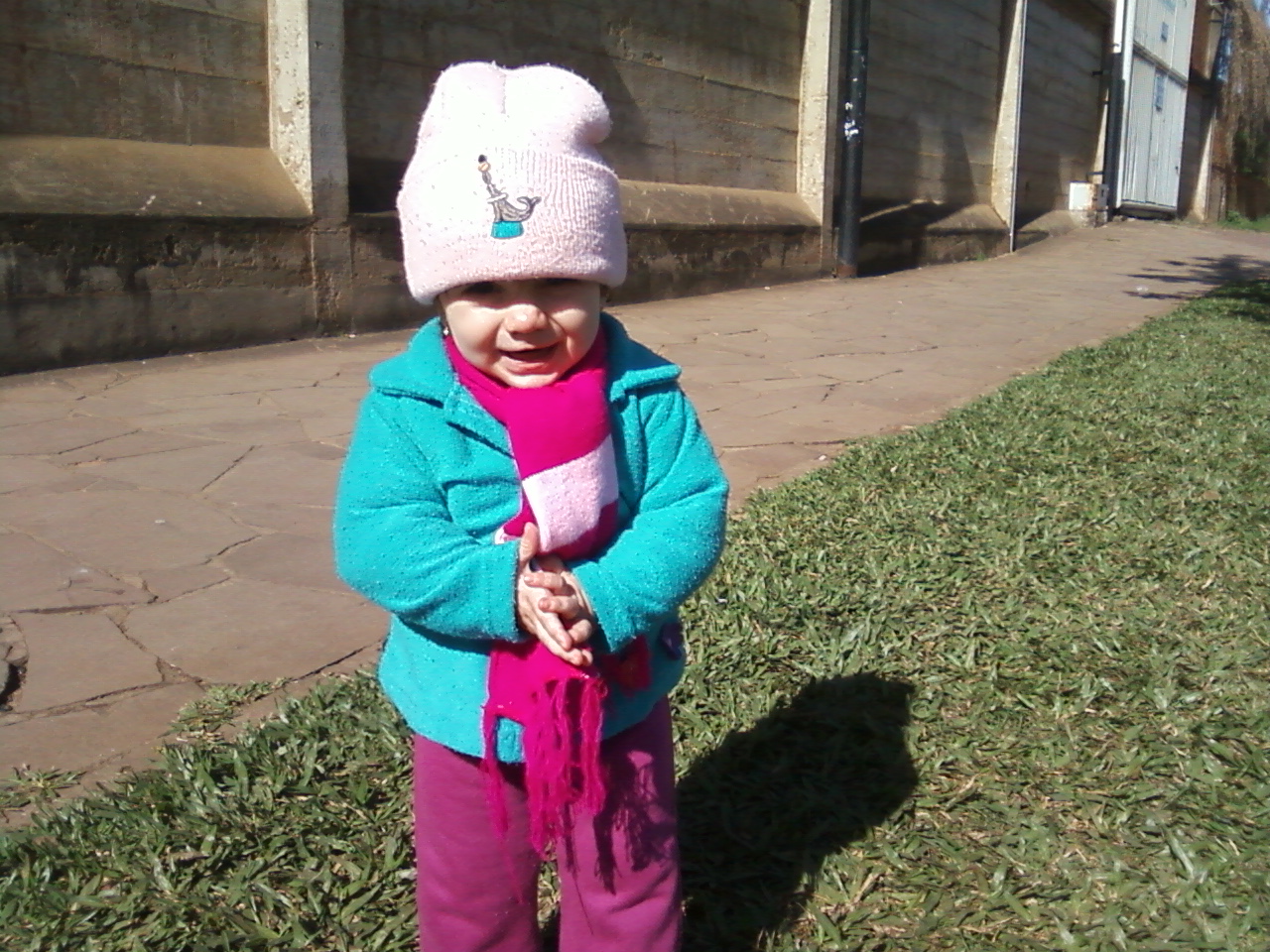 Resultados
 
15:Proporção de crianças nascidas no período de intervenção que realizaram teste do pézinho entre o terceiro e sétimo dia de vida
 
100% das  crianças nascidas no período de intervenção realizaram o teste do pezinho entre o terceiro e sétimo dia; 

Meta de alcançar 100% neste indicador foi alcançada.
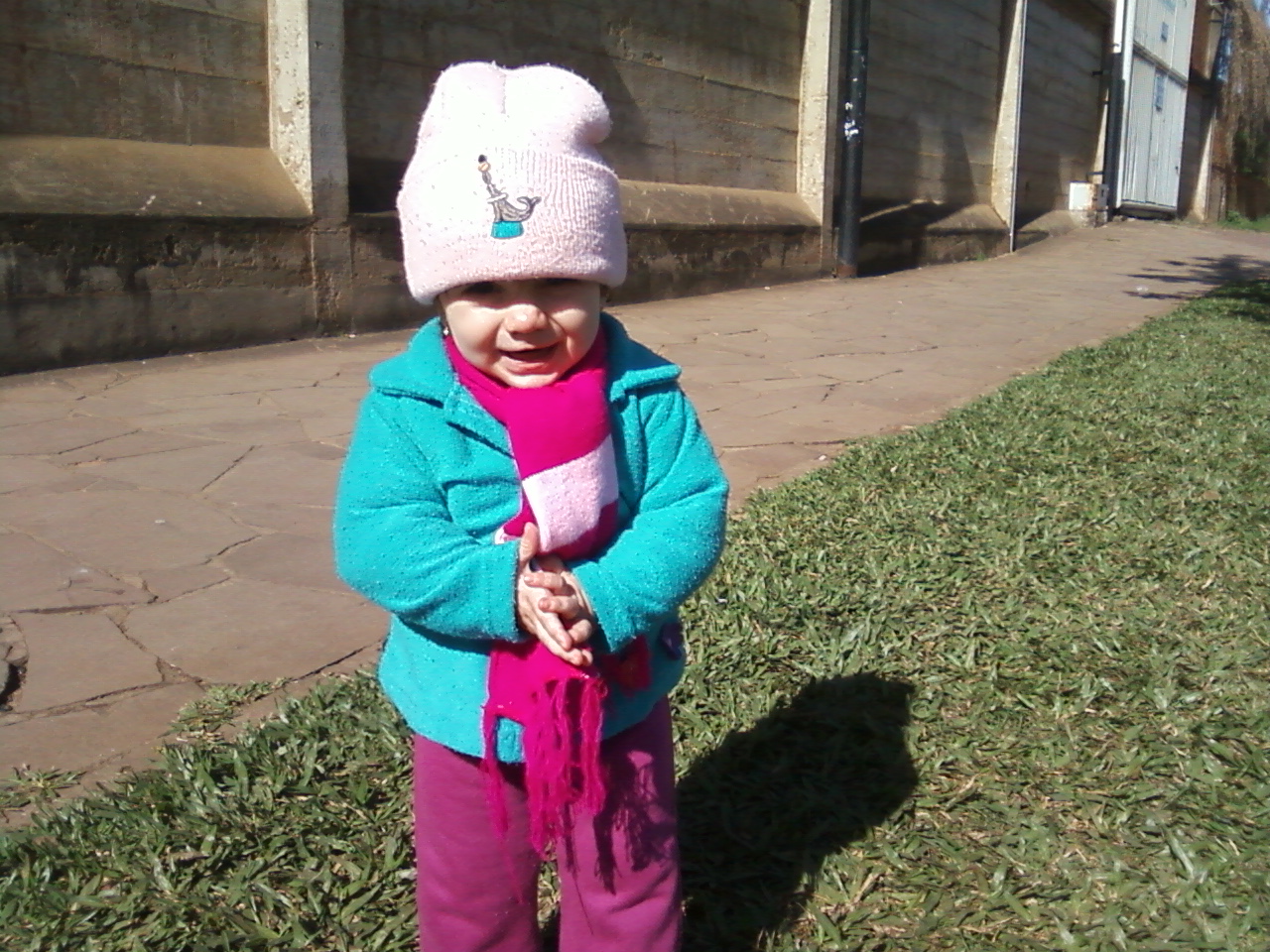 16: Proporção de crianças nascidas no período de intervenção que realizaram consulta de puericultura antes dos 15 dias de vida 
 
100 % das crianças nascidas no período de intervenção realizaram a primeira consulta de puericultura antes dos 15 dias de vida; 
 
Meta de alcançar 100% neste indicador foi alcançada
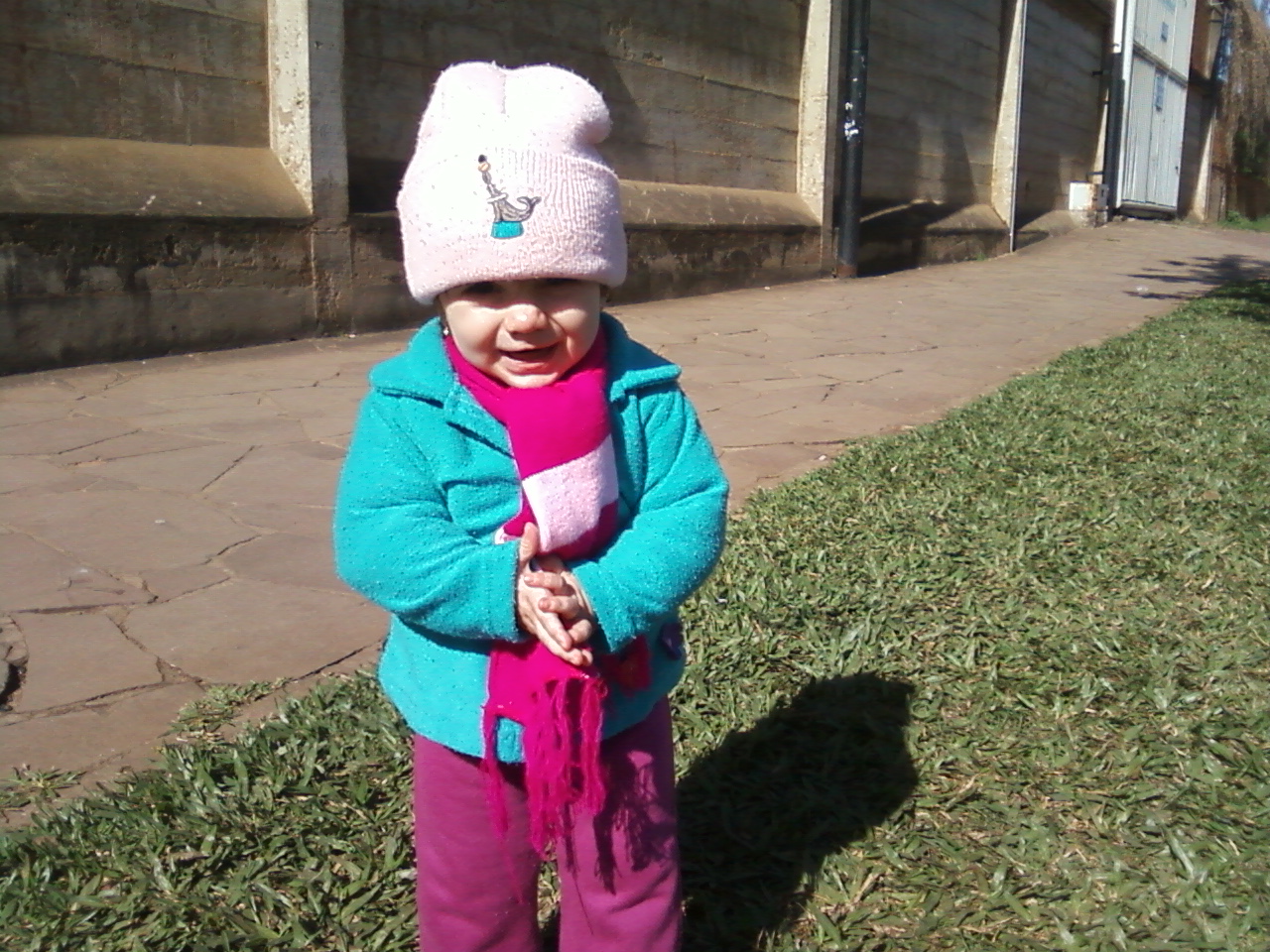 IMPORTANCIA DA AÇÃO 

PARA A EQUIPE

- Estímulo a cooperação entre os membros da equipe;
- Conhecimento da clientela;
- Conhecimento da atual realidade através dos indicadores.

PARA O SERVIÇO 

- Organização do processo de atendimento;
- Qualificação do atendimento.

PARA A COMUNIDADE
- Acesso a maior participação no atendimento;
- Ampliação do horário do atendimento;
- Qualificação do atendimento.
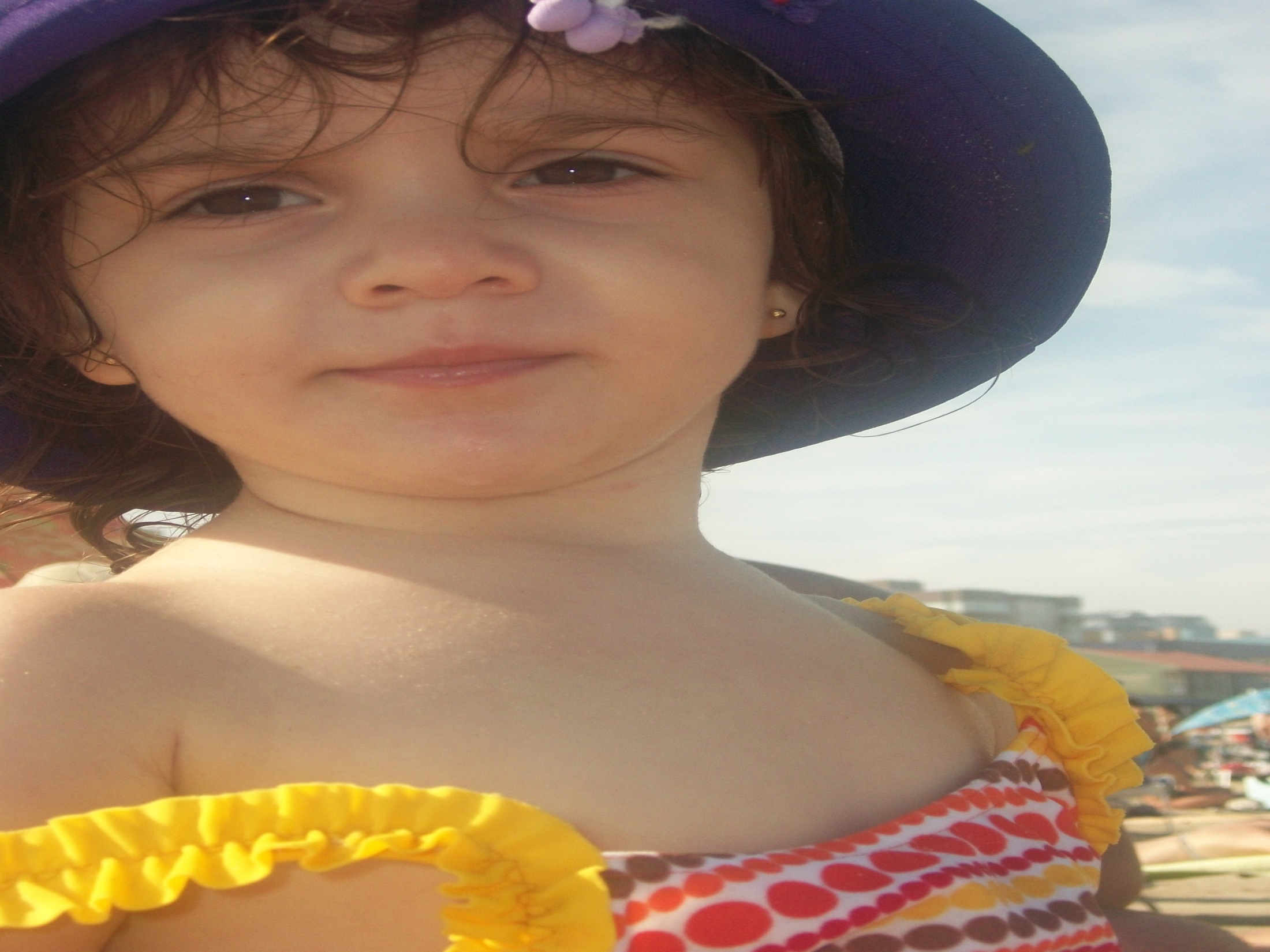 Incorporação à rotina do Serviço.

- Facilitação através da organização do serviço.

- Maior número de informações nas fichas espelho;

- Melhor organização dos atendimentos através do uso do calendário mínimo de consultas do Ministério da Saúde;

- Qualificação da prática clínica.

- Aumento do conhecimento sobre os conceitos de crescimento e desenvolvimento infantil;

- Aumento do horário de atendimento;

- Incorporação do atendimento em grupo.
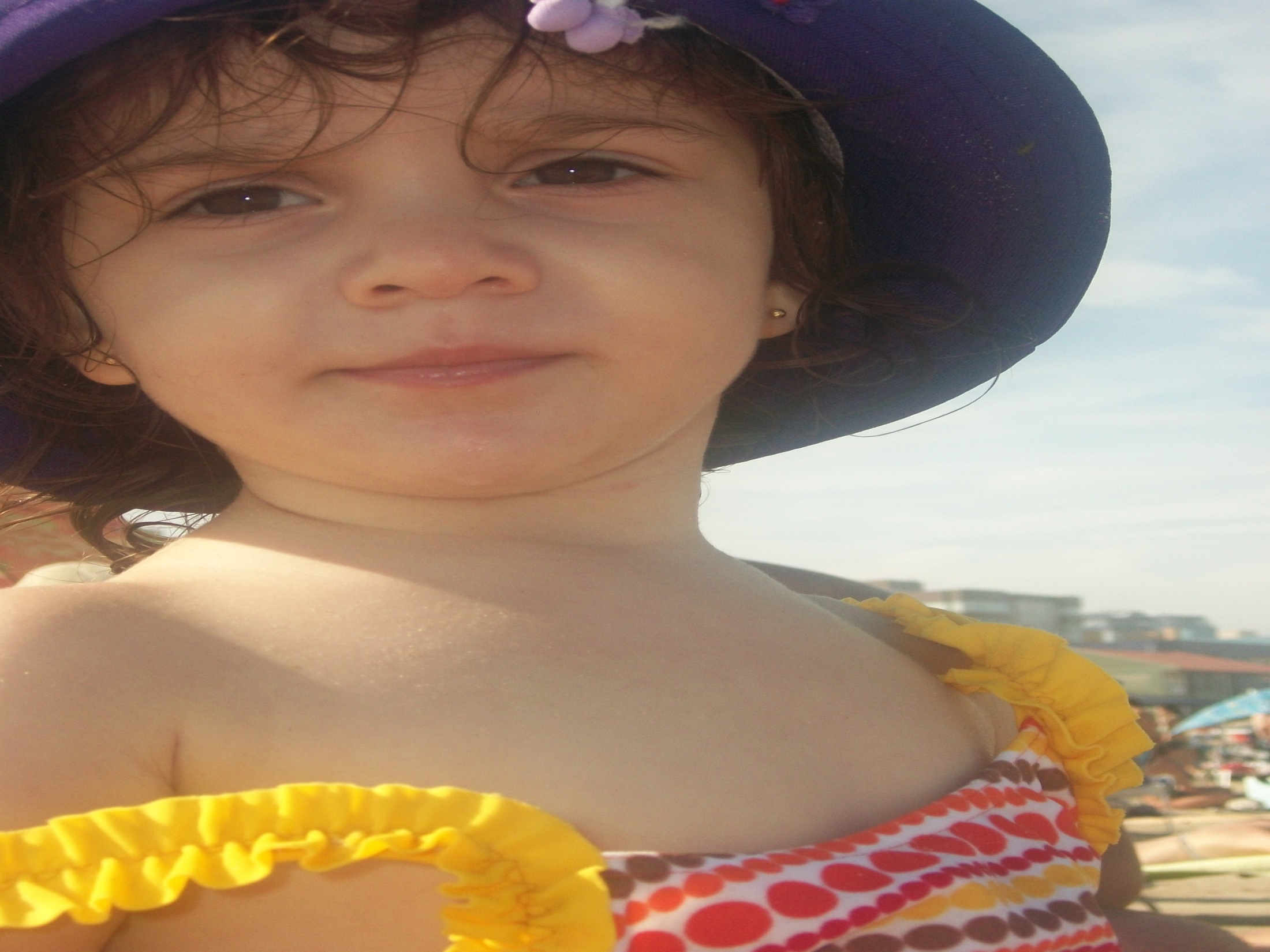 Desenvolvimento da ação em relação as expectativas iniciais.

- Melhora da organização;
- Maior conhecimento da clientela;
- Maior participação da equipe;
- Qualificação da prática clínica.

Siguinificado para a prática profissional.

- Maior conhecimento sobre as possibilidades de avaliação e intervenção na área clínica;
- Maior segurança na prática clínica;
- Ampliação do conceito de Saúde da Família.
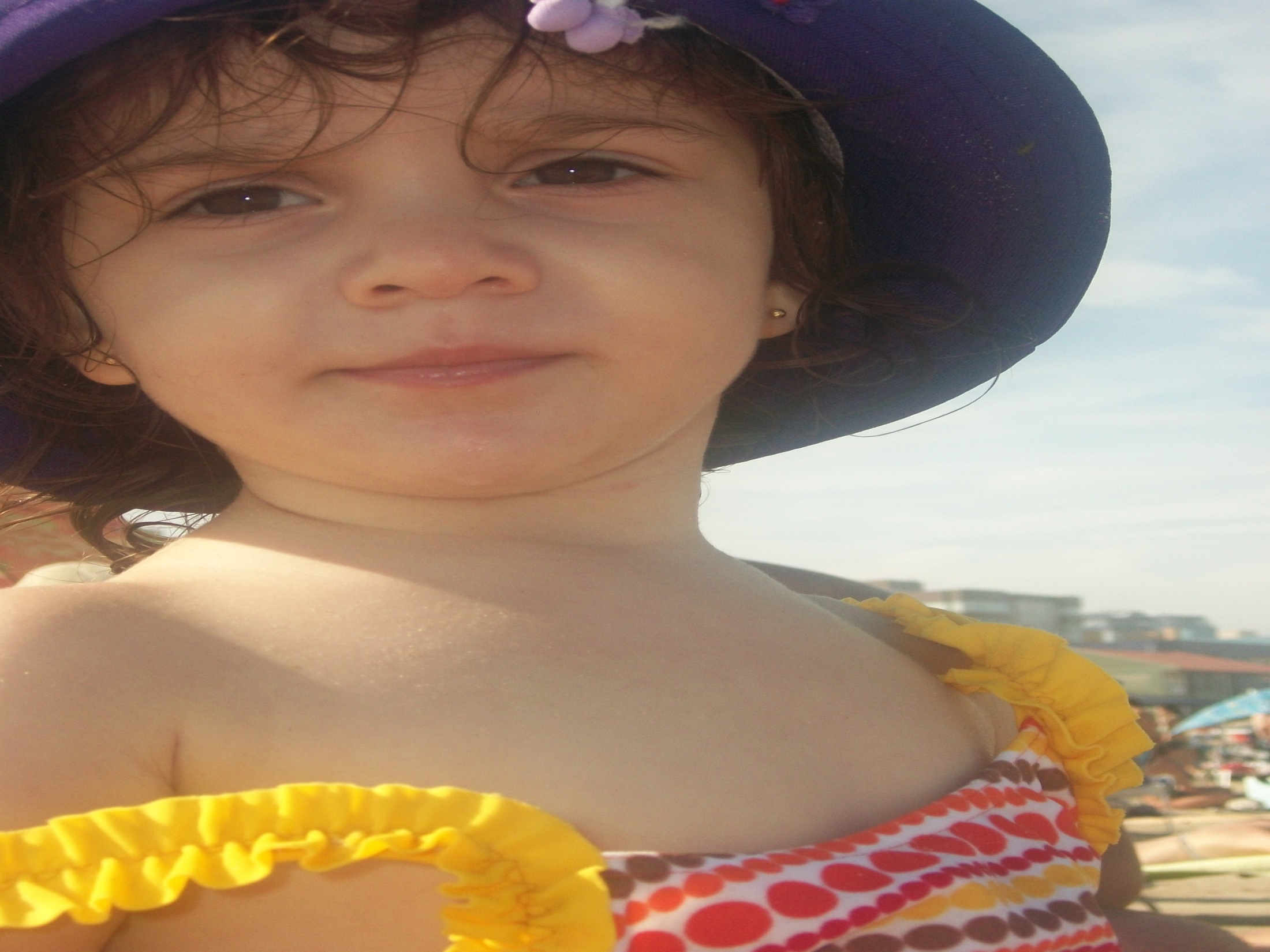 Aprendizados relevantes.


Organização do processo de atenção.

Importância dos registros organizados;

Trabalho com indicadores.

Situação real

Importância do planejamento, ação e avaliação do trabalho.
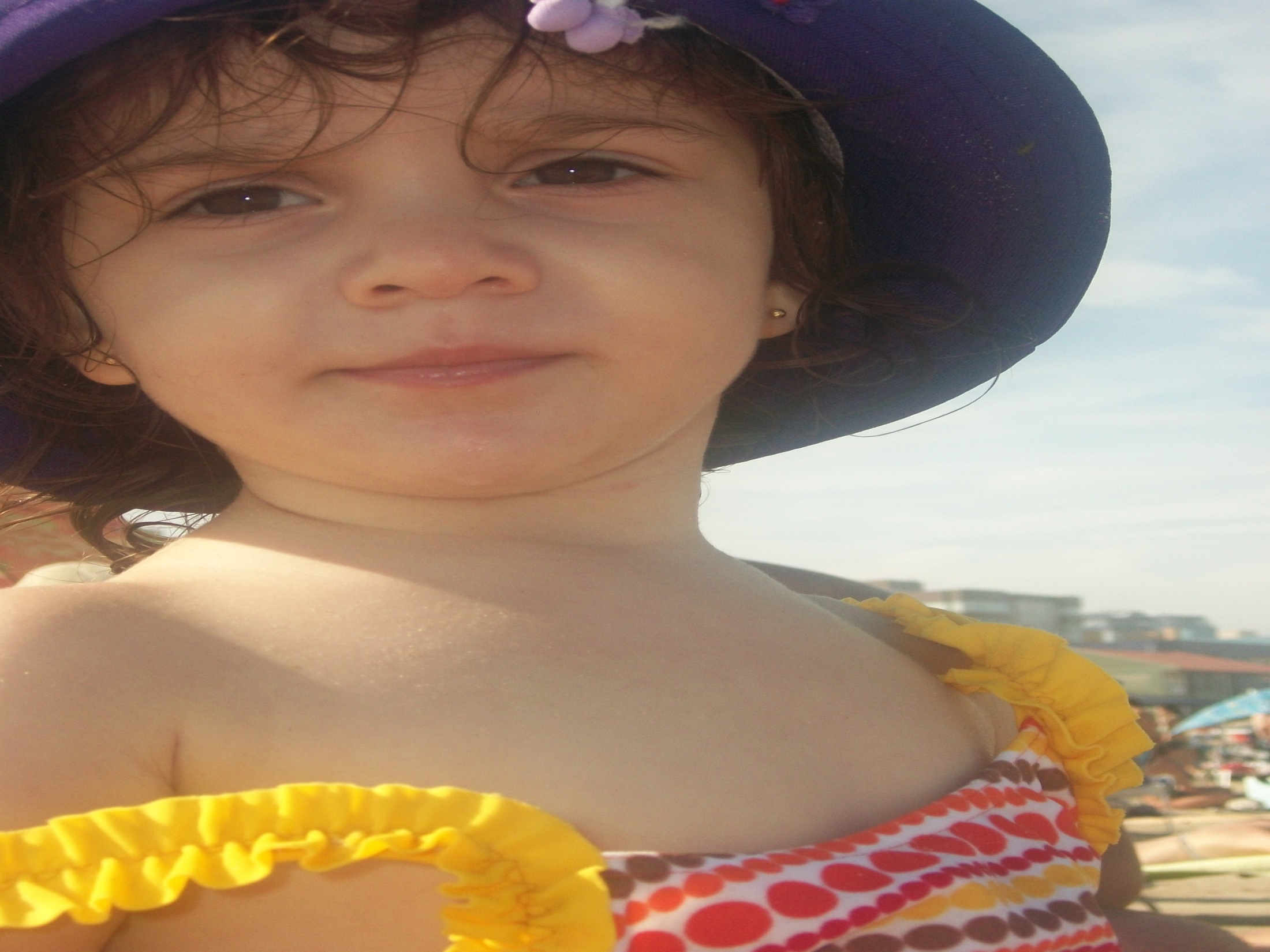 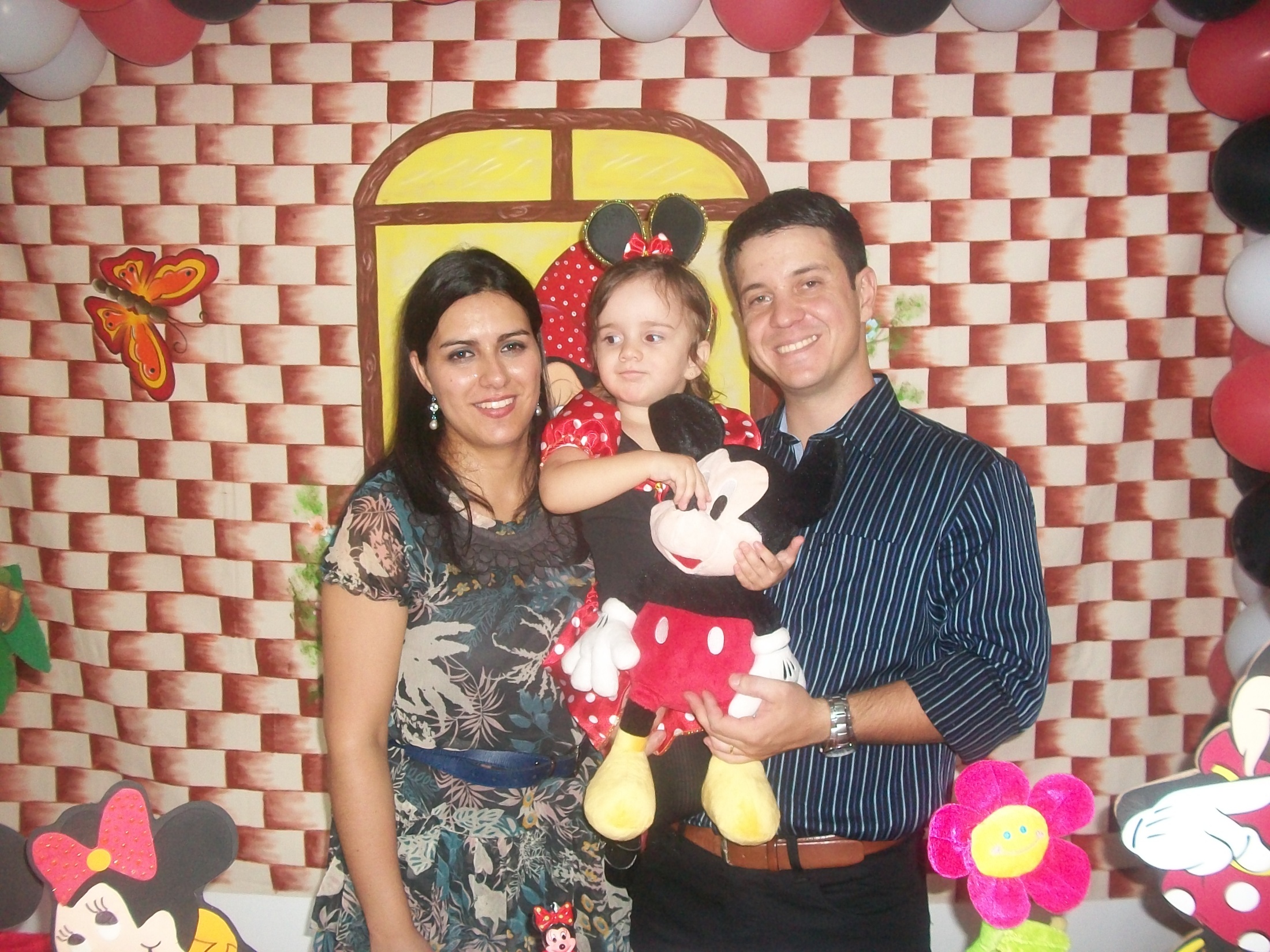 Obrigado